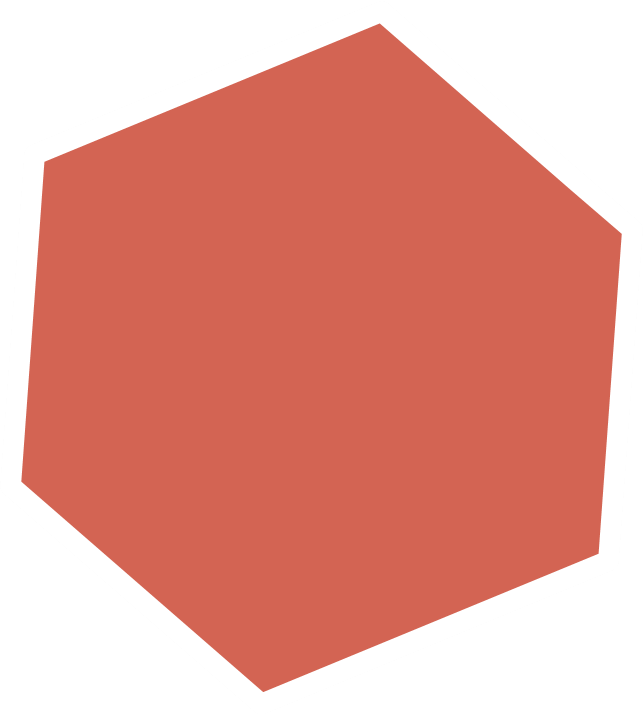 Introduction
Your text would go here.
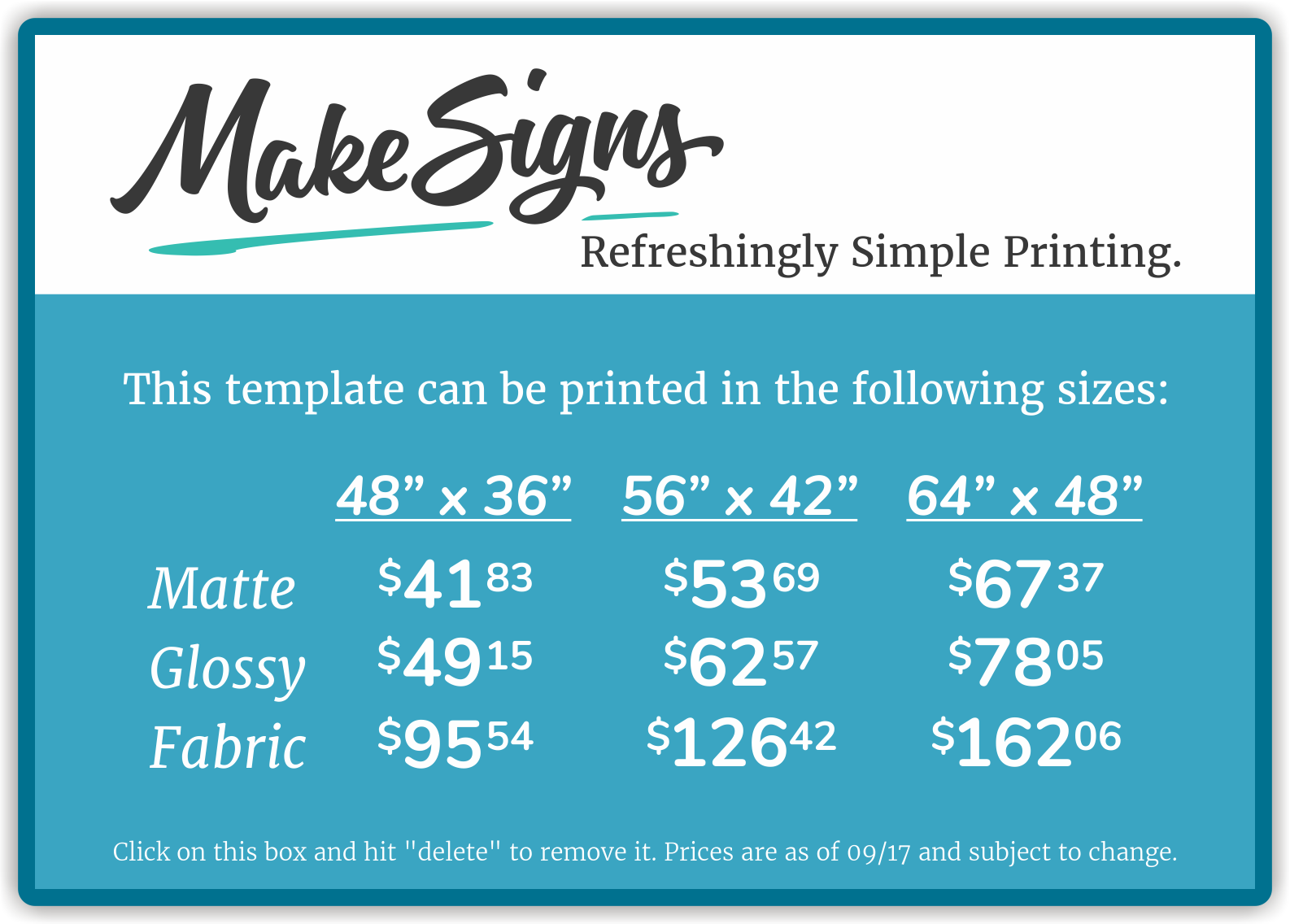 Participants
Data Analysis
Your text would go here.
Your text would go here.
Results
Your text would go here.
Conclusion
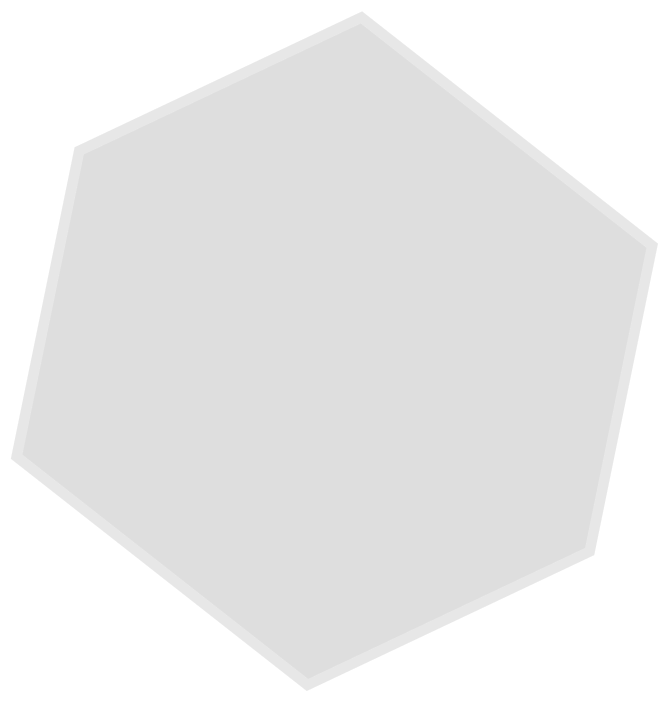 Your text would go here.
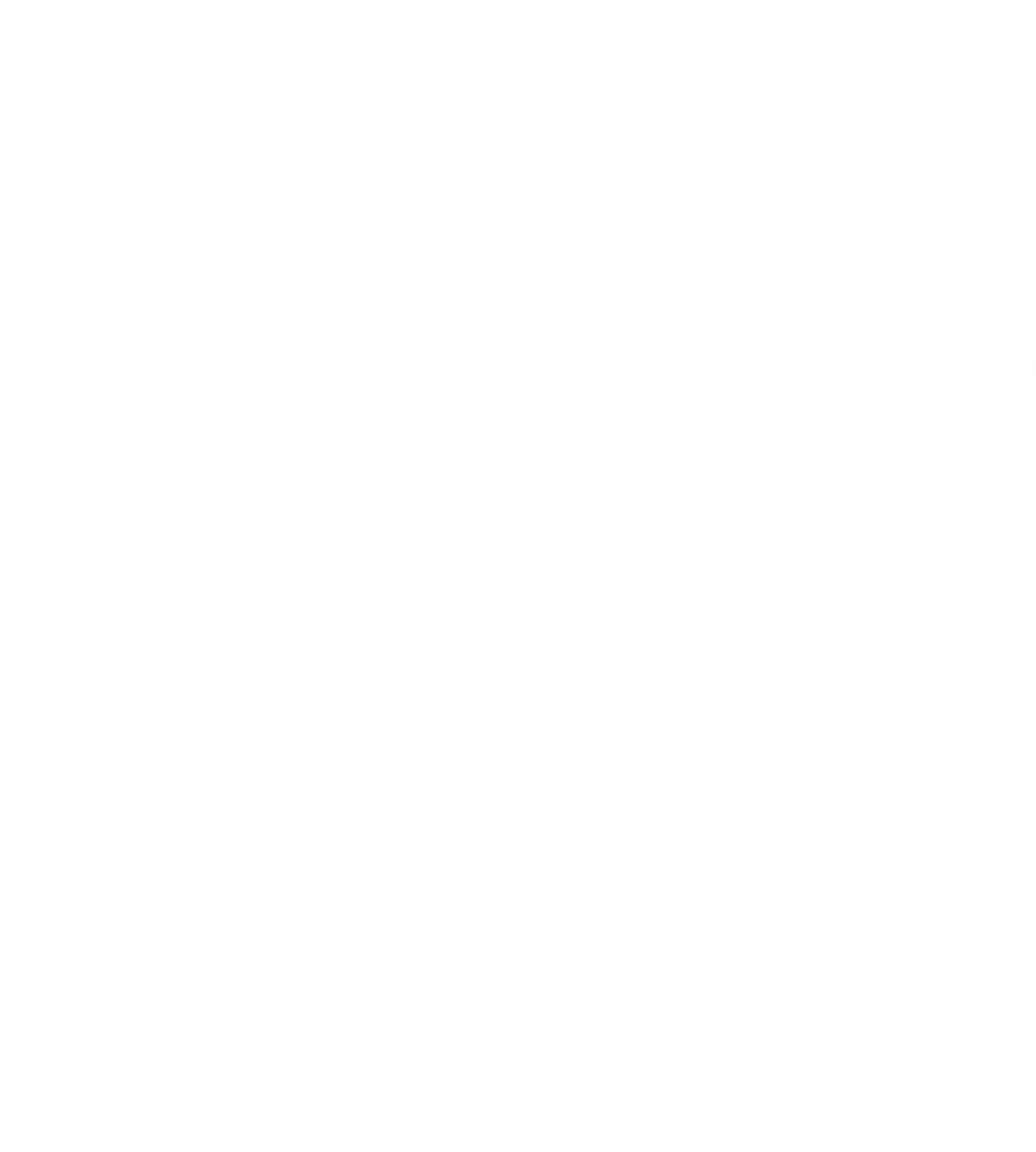 Contact Information:
Your text would go here.
Your text would go here.
Your text would go here.